ESPACIO FÍSICO V1.030/01/2020
¿Qué términos debes conocer antes de empezar?
Espacios académicos: 
Aulas, laboratorios y otros ambientes donde se programan clases dentro de la institución. Estos serán gestionados por Banner.
Categorías de espacios académicos: 
Clasificación que agrupa los diversos espacios académicos en Banner. Estos son:
Aula teórica.
Laboratorio de cómputo.
Laboratorio especializado.
Laboratorio Mac.
Taller de arquitectura.
Taller de diseño.
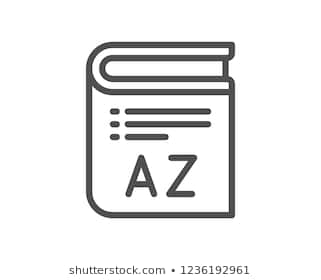 ¿Qué puedes hacer en estos módulos?
En el módulo validación de código de edificio STVBLDG se crea el edificio/pabellón por campus.
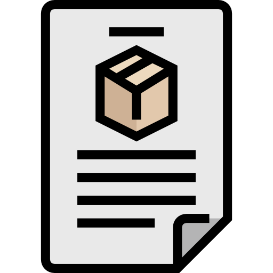 En el módulo definición de edificio SLABLDG se realizan las configuraciones y detalles de cada edificio/pabellón.
En el módulo definición de salón SLARDEF se realizan las configuraciones de los espacios académicos.
¿Cómo acceder a una referencia rápida?
Para una referencia rápida de cómo realizar la búsqueda de una persona, consulta los siguientes videos:
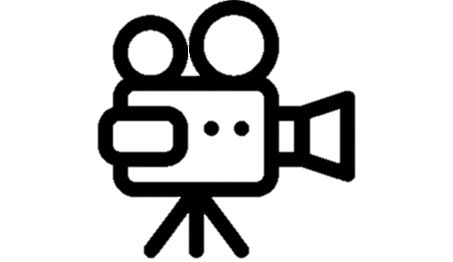 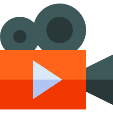 Configuración general de espacio físico
¿Cómo revisar información más detallada?
Para acceder a mayor detalle, revisa los siguientes manuales:
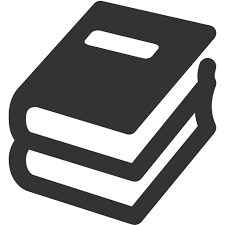 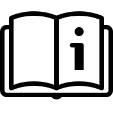 Manual configuración general de espacio físico
¿Sabías que…?
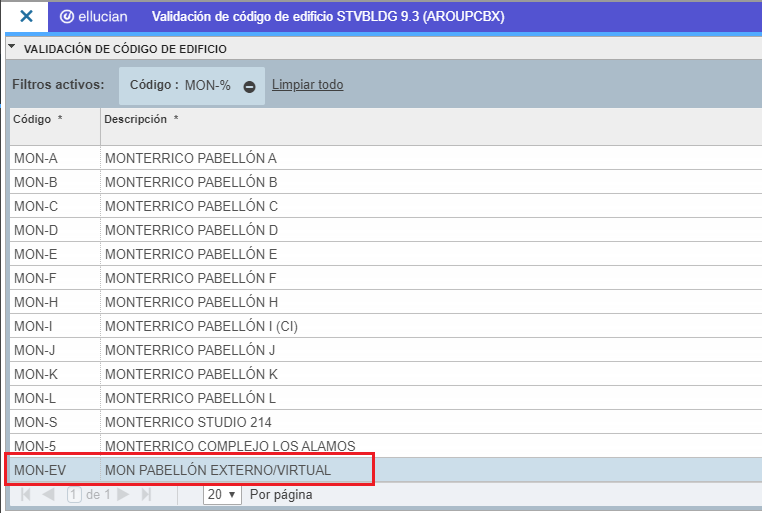 Pabellón Externo/Virtual: 
Cada sede tendrá configurado un pabellón adicional donde se registrarán todas las sesiones de clase que ocurren fuera de la institución o de manera virtual.
Te recomendamos continuar con el material de programación académica